History of Judiciary of Bangladesh
Lecture : 02

Name: S. M. Saiful Haque 
Assistant Professor in Law 
Email: shyful@daffodilvarsity.edu.bd
Although Bangladesh has existed as an independent country only since the late 20th century, its national character within a broader South Asian context dates to the ancient past. The country’s history, then, is intertwined with that of India, Pakistan, and other countries of the area. 
The land of Bangladesh, mainly a delta formed by the Padma (Ganges [Ganga]) and the Jamuna (Brahmaputra) rivers in the northeastern portion of the Indian subcontinent, is protected by forests to the west and a myriad of watercourses in the centre. 

As such, it was long the inaccessible frontier beyond the north Indian plain and therefore was home to a distinctive regional culture. In early times a number of independent principalities flourished in the region—called Bengal—including Gangaridai, Vanga, Gauda, Pundra, and Samatata, among others. 
In the 14th century Shamsuddin Ilyas Shah was instrumental in unifying many of these principalities. The Mughals added more territories, including Bihar and Orissa (now states of India), to constitute Suba Bangalah, which the British colonial administration later called the Bengal Presidency. 

In 1947, when British colonial rule ended, a downsized province of Bengal was partitioned into East Bengal and West Bengal. East Bengal was renamed East Pakistan in 1955, and in 1971 it became Bangladesh.
Lesson no. 1 covered : Present Bangladesh and Administration of Justices Process in Bangladesh
The Administration of Justice System in Bangladesh will be again discuss by the team Seniors.
Todays lesson no. 2: 
prehistorical development during Hindu, Muslim and Colonial British India and Pakistan period.
Hindu period, Muslim period, British period and after independence.
Buddhist, Hindu, and Muslim dynasties until c. 1700
From the 3rd century BCE Buddhism flourished as the Mauryan emperors extended their influence in Bengal. 
Under the Gupta kings, who reigned from the early 4th to the late 6th century CE, Hinduism reestablished its hold, but Buddhism did not fully disappear.
 The two religions coexisted under the Pala (8th–12th century) dynasty, as well as under the Chandra (10th–11th century) dynasty in the southeast. 
By the end of the 11th century, the Senas, who were strongly Hindu, had gained control over a large part of Bengal.
As early as the 9th century, Arab traders had taken Islam to Bengal. About 1200, Muslim invaders from the northwest overthrew the Senas. 
Muslim rule culminated in the Mughal dynasty (16th–18th century). In eastern Bengal, as in much of the northern part of the Indian subcontinent, Islam became the religion of the majority.
Muslim rule in Bengal promoted a society that was not only pluralistic but also syncretic to some degree. The rulers largely remained uninterested in preaching religion; rather, they concentrated on incorporating local communities into the state system. 
In their administration, high office holders, influential traders, eminent literati, and musicians came from diverse religious traditions. Nevertheless, practitioners of Sufism (mystical Islam) and Muslim saints did indeed preach Islam, and Muslim settlers received patronage. 
Although high-caste Hindus received land grants under early Muslim rule, under the Mughals most grants were awarded to Muslim settlers. These settlers developed an agrarian economy in Bengal that ultimately helped the spread of Islam.
Meanwhile, the extensive interaction between Islam and Hinduism was reflected in social behaviour and the flourishing of various cults, notably that of the Hindu saint Caitanya (1486–1533).
 In contrast to more orthodox forms of Hinduism, the Caitanya sect—like Islam—was open to all members of society, regardless of caste or social rank.
Under the Mughals the political boundaries of Bengal expanded to become Suba Bangalah (the Province of Bengal), and economic activity increased.
The judicial system of Bangladesh has a known history of over thousands of  year. 
The present judicial system of Bangladesh has been evolved as a result of gradual process during the different period of Indian history.  

Legal history of Bangladesh can be divided under four important periods, i.e., Hindu period, Muslim period, British period and after independence.
During ancient times, the justice system was connected with religion and with social  norms.

The king (raja) was the supreme head of the legislative, executive and judiciary branches. 

The various sources of law relied upon by the kings at that time were shrutis, smritis, puranas, dharmashastras, etc. 

The Arthashastra and Manusmriti were considered authoritative legal guidance. Hindu period extended for nearly 1500 years.
Muslim period started with the first major invasion by Muslims in 1100 A.D. 

The Muslim emperor  followed the laws of the Holy Quran, Sunnah, Ijma and Qias. 

During Muslim period the civil administration of Sultanate  and head of highest court was Sultan. 

The Sultan was assisted by two reputed Muftis.

 During Muslim period the Court was regulated by two Muslim Codes, namely- Fiqh-e-Firoz Shah and Fatwa-i-Alamgiri.
British period begins with the consolidation of the British power in the middle of the eighteenth century and last for nearly two hundred years.

  Grant of Charter of 1661 by Charles II empowered the East India Company to administer the people who lived in the Company’s factories or trading centers at the three presidency towns namely- Madras, Bombay and Calcutta, both civil and criminal justice according to English law.  

The Charter of 1668 authorized the  Company to make laws, orders, ordinances and constitutions for the good governance of the island of Bombay. 

By dint of Charter of 1686, the Company in 1687 was authorized to establish a municipality and a Mayor’s Court at Madras to try the civil and criminal cases in their territories.
Similar courts were established in successive presidencies at Bombay and Calcutta.

 The story of India’s modern judiciary begins with the  Mayor’s courts  which were established in the presidency towns of Calcutta, Madras and Bombay in 1728 under charter of 1726 by king Gorge-I to try all civil actions. 

The Charter also provided that in each presidency town, the Governor and five senior members of the  Council will have criminal jurisdiction and would be justices of the Peace and provisions for filling of the appeals from the then India to the Privy-Council in England was introduced by the Charter. 

The charter establishing the  Supreme Court of Judicature at Fort William was issued in 1774 in pursuance of Regulating Act 1773.

 During the period of 1834 to 1861, two sets of courts were administering justice in India.
The king’s Court and Company’s Court formed the dual system of courts having their separate jurisdiction. 

 After the Judicial Committee Act, 1833, the Privy Council came to be called the Judicial Committee of the Privy Council.
The Mutiny in 1857 necessitated rethinking on the administration of India and reorganization of the law of  courts. 

In 1858 the East India Company was abolished and the assumption of direct responsibility of the Government of India by the Crown made the problem of uniting the two sets of courts much easier.

 As a result, Indian High Court Act, 1861 was passed. The act of 1861 empowered the Crown to establish by Letters Patent, High Courts of Judicature at Calcutta, Madras and Bombay abolishing the Supreme Courts and the Courts of Sadar Diwani Adalat and Sadar Nizamat Adalat.  

The Government of India Act, 1915 was passed by British Parliament which provided for the constitution, jurisdiction and powers of the High Courts.
Under the Provisions of the Government of India Act, 1935 a Federal Court was established in India in 1937 having power to hear appeals from the decisions of the High Courts.

 But the said appellate power was limited to the interpretation of laws vis-a-vis the Government of India Act and did not affect the jurisdiction of the Privy Council to hear appeals from the decisions of the High Courts on merit.
The High Court of Bengal (Order) 1947 promulgated under the provisions of section 9 of the Indian Independence Act, 1947 providing for establishing a separate High Court for East Pakistan as the High Court of Judicature of East Bengal at Dhaka.
Under the provision of the Federal Courts Order 1947, Federal Court of Pakistan was established in Karachi under the provisions of the Privy Council (Abolition of Jurisdiction) Act, 1950.

The jurisdiction of Privy Council to appeals was taken away and the same power was vested in the Federal Court of Pakistan. With the coming into operation of the Constitution of the Islamic Republic of Pakistan, 1956 the Supreme Court of Pakistan was established in place of Federal Court as Apex Court of the country.
After independence of Bangladesh in 1971 the Acting President promulgated the Laws Continuance Enforcement Order, 1971 by which all laws that were in force in Bangladesh on 25th March, 1971 continued to be so in force. 

 At present we have about 740 Acts, 507 Ordinances and some Regulations in Bangladesh.
The British period, c. 1700–1947

During the rule of the emperor Aurangzeb (reigned 1658–1707), the English East India Company was permitted to establish its base at Calcutta (Kolkata). The British gained strength in the region as the Mughal empire weakened. In 1757, following a battle in the town of Plassey between forces led by British soldier Robert Clive and the Mughal nawab (viceroy) Sirāj-ud-Dawlah, the East India Company emerged as the dominant political power in Suba Bangalah. Under Gov.-Gen. 

Charles Cornwallis (served 1786–93), a permanent settlement system was established in the territory—now called the Bengal Presidency—whereby property rights were granted in perpetuity to local zamindars (landlords). This property policy indirectly stimulated the growth of a new landed middle class—especially in Calcutta—called the bhandralok.
Initially, the bhandralok was dominated by upper-caste Hindus, but the Muslim presence began to increase toward the end of the 19th century. In time, this middle class emerged as the most active advocate of Indian self-government.
The province of Bengal was almost impossible to administer, even after Assam was made a separate province in 1874. In 1905, largely at the initiative of the viceroy George Nathaniel Curzon, two new provinces were created, ostensibly on a geopolitical basis; these provinces were Western Bengal, including Bihar and Orissa, and Eastern Bengal and Assam. With its capital at Calcutta, Western Bengal had a Hindu majority, while the province of Eastern Bengal and Assam, with its capital at Dhaka, was predominantly Muslim. Aside from increasing administrative efficiency, Curzon’s move was intended to position the Muslims as a counterweight to the Hindus.
The partition elicited vociferous protest in Western Bengal, especially in Calcutta, where the Indian National Congress (also called the Congress Party; formed in 1885) played a prominent role. Indian Muslim leaders, however, mostly supported the partition, and in 1906 they gathered at Dhaka under the patronage of Nawab Salimullah and set up the All-India Muslim League. 

Their efforts secured separate electorates and separate constituencies for the Muslims under the constitutional reforms of 1909, but they could not save the partition. In 1912 the partition was annulled, Bihar and Orissa were constituted into a new province, and Assam reverted to its separate status.
Following the reunification of Bengal, the Congress Party and the Muslim League worked together for self-government; among the leaders of this effort were Nawab Salimullah, Chitta Ranjan Das, Fazl ul-Haq, and Sarat Chandra Bose.


 Communal animosities resurfaced in the early 1920s, however, in the wake of a failed nonviolent alignment between the Indian Muslim front known as the Khilafat Movement and the Hindu-led Indian nationalist Noncooperation Movement under Mohandas Karamchand (Mahatma) Gandhi.
Consequently, in order to achieve political goals, it became necessary to adopt coalition tactics that would transcend communal antagonisms; the politician who proved most adept at this was Fazl ul-Haq, chief minister of Bengal from 1937 to 1943. 

He set up his own Peasants and Tenants (Krishak Proja) Party and formed a coalition with the Muslim League. In 1940, at the league’s annual gathering at Lahore, Fazl ul-Haq proposed the so-called “Pakistan Resolution,” demanding independent states for Muslims.


 The following year, however, he was expelled from the Muslim League; he formed a new coalition and continued to serve as chief minister.
In 1942 new rounds of political dialogue commenced, but no agreement could be reached. With legislative elections in 1946, the Muslim League returned to power under the leadership of Hussain Shaheed Suhrawardy, who subsequently became chief minister of Bengal.


 In August of that year an intense Muslim-Hindu communal conflict erupted in Calcutta, and it eventually spread well beyond the borders of Bengal. 


This event, combined with protracted and unfruitful discussions between the various groups, made the partition of India appear inevitable. Suhrawardy, Sarat Chandra Bose, and several other prominent political leaders reopened negotiations for a separate, independent, united Bengal.
In March 1947 Louis Mountbatten became the last viceroy of British India, with a mandate to transfer powers. As plans were being formulated for the partition of India, Mohammed Ali Jinnah, a leading figure of the Muslim League, advocated for the formation of a united Bengal; Mountbatten was not against the idea, but Mahatma Gandhi and the Congress Party opposed it.


 When British colonial rule ended in August 1947, two new countries—India and Pakistan—were born, and Bengal was split between them. West Bengal went to India, and East Bengal formed the eastern wing of Pakistan, which was bisected by a vast tract of northern India.
The Pakistani period, 1947–71
Although the boundaries of East Bengal were based ostensibly on religion, they did not entirely reflect it. 

Owing to disagreements between the Hindu and Muslim contingents of the commission tasked with delimiting the province, the frontiers were ultimately determined by the head of the commission, Sir Cyril Radcliffe. Excluded wholly or partly from East Bengal were such Muslim majority districts as Murshidabad and Nadia; included, however, were Khulna, which was nearly half Muslim, and the Chittagong Hill Tracts, where Muslims constituted only a small fraction of the population.
Even Sylhet, a predominantly Muslim district of Assam that joined Pakistan through a referendum, lost a part of its territory to India. 

The partition catalyzed large-scale migration on both sides of the new boundary as hundreds of thousands of people who believed themselves to be members of a threatened minority moved into what they perceived as a place of refuge. 

Along with Muslim Bengalis arriving in East Bengal from Hindu majority districts, there were many Muslims who came from other parts of India, mostly from Bihar.
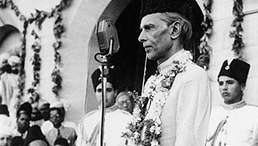 Mohammed Ali JinnahPakistan founder Mohammed Ali Jinnah delivering a speech.
Pakistan began as a parliamentary democracy with a constituent assembly that was charged with the dual function of drafting a constitution and serving as the new country’s legislative body; however, overbearing central leadership eventually nullified the system.

 Failing to earn the support of Jinnah, who had become the first governor-general of Pakistan, Suhrawardy stayed in India to work with Gandhi for communal harmony, and Khwaza Nazimuddin became chief minister of East Bengal. 

In the central government (based in the western wing of Pakistan) Bengalis held the majority in the legislative branch but had little representation in the executive.
Physically and linguistically separated, the two parts of Pakistan had only tenuous links; their overriding common interest was fear of Indian domination. 

Jinnah and his advisers believed that unification might be achieved through a common language, Urdu, which was used in the army and administration. 

By 1948, however, Bengalis had begun to resent the nonacceptance of Bengali as an official language, the domination of the bureaucracy by non-Bengalis, and the appropriation of provincial functions and revenue by the central government.
During Jinnah’s tenure as governor-general, he maintained a powerful central government under his authority. 

When Jinnah died in 1948, Nazimuddin became governor-general, but the real power lay with Liaquat Ali Khan, the prime minister.

 When Liaquat was assassinated in October 1951, Nazimuddin succeeded him as prime minister and installed Ghulam Mohammad, a Punjabi, as governor-general.

Ghulam Mohammad consolidated a coalition of civil and military forces in the central government and secured a virtual transfer of power from the politicians to the coalition, first by dismissing Nazimuddin (who still had a majority in the legislature) in 1953 and then by dismissing the entire constituent assembly shortly after the general elections of 1954.
In those elections, almost all the seats had been won by the United Front, a coalition of opposition parties led largely by Fazl ul-Haq and his revamped Peasants and Tenants Party (now called the Peasants and Workers Party) and by Suhrawardy, who had made a comeback with a new party, the Awami League. 

In 1955 Ghulam Mohammad left office, and Maj. Gen. Iskandar Mirza, who had served both as governor in East Bengal and as a central minister, took office as governor-general. Under Mirza, East Bengal was renamed East Pakistan.
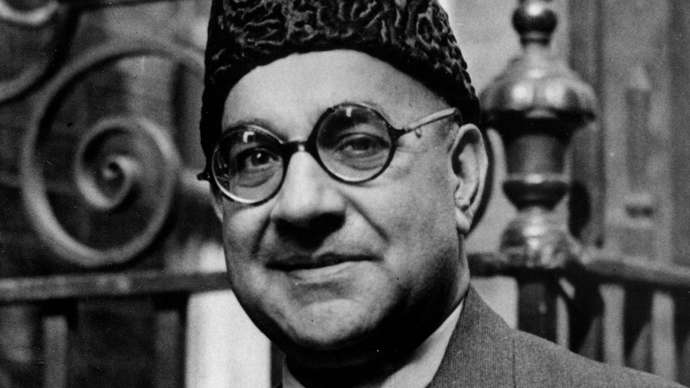 Liaquat Ali Khan
With a newly elected constituent assembly, Pakistan in 1956 at last adopted a constitution in which both the eastern and western wings of the country were equally represented. 

The new constitution also gave the federal government wide powers. Mirza became president and was obliged to appoint Suhrawardy, heading an Awami League coalition, as prime minister; by late 1957, however, Mirza had orchestrated Suhrawardy’s exit from office. 

In December of that year Firoz Khan Noon became the prime minister, with support from the Awami League.
In 1958 the government of Pakistan came under military control, and Mirza was exiled. The elite civil servants assumed great importance under the military regime, which adversely affected the country’s eastern wing. 

In 1947 there had been very few Bengali Muslims in the Indian Civil Service (ICS), whereas the western wing had produced several dozen.

 Although equal recruitment from the two wings was national policy, by 1960 only about one-third of the members of the Civil Service of Pakistan (successor to the ICS) were Bengalis. 

Moreover, the military installations were concentrated in West Pakistan, as was the bulk of economic aid and development.
Bengali discontent festered, finding a voice in Mujibur Rahman (popularly known as Sheikh Mujib). Like previous leaders, Mujib belonged to a landed family. He had been one of the founders of the Awami League in 1949 and became its leading figure after Suhrawardy’s death in 1963. 

A superb organizer and orator who was jailed repeatedly by the military, Mujib acquired an aura of martyrdom. Following a 1965 clash between India and Pakistan, primarily over control of territories in the Kashmir region of the western Himalayas, he announced a historic six-point demand for East Pakistani autonomy. 

When in December 1970 Yahya Khan, president of Pakistan and commander in chief of the armed forces, ordered elections, Mujib’s essentially separatist Awami League won 167 of the 169 seats allotted to East Pakistan in the National Assembly. This gave the league an overall majority in a chamber of 313 members. In West Pakistan the Pakistan People’s Party, led by Zulfikar Ali Bhutto, won 81 of 144 seats; Bhutto consequently saw himself as Mujib’s rival.
Throughout March 1971 Pres. Yahya Khan negotiated at length with Mujib in Dhaka while government troops poured in from West Pakistan. 
Then, on March 25, the army launched a massive attack; destruction was immense, and many students were among the casualties. Mujib was arrested and flown to West Pakistan. Most of the Awami League leaders fled, set up a government-in-exile in Calcutta (Kolkata), and declared East Pakistan the independent state of Bangladesh. 

Internal resistance was mobilized by some Bengali units of the regular army. Among the most notable of the resistance leaders was Maj. Zia ur-Rahman, who held out for some days in Chittagong before the town’s recapture by the Pakistani army.

 He then retreated to the border and began to organize bands of guerrillas. A different resistance was started by student militants, among whom Abdul Kader Siddiqi, with his followers, known as Kader Bahini, acquired a reputation for ferocity.
Some 10 million Bengalis, mainly Hindus, fled over East Pakistan’s frontier into India while the Indian government watched with alarm.

 The Awami League, which India supported, was a moderate middle-class body like the Congress Party; many guerrillas, however, were leftist and a cause of concern. 

With some of the major world powers taking sides—the United States and China for a united Pakistan, and the Soviet Union and India for an independent Bangladesh—the Indian army invaded both the western and eastern wings of Pakistan on December 3, 1971.

 The Pakistani defenses surrendered on December 16, ensuring Bangladesh’s independence. A few days later, Yahya Khan was deposed in Pakistan and replaced by Bhutto; Mujib was released from jail and returned to Dhaka to a hero’s welcome.
Bangladesh since independence
In January 1972 Mujib was installed as the first prime minister of the new parliamentary government of Bangladesh, and Abu Sayeef Choudhury became president. 
Still troublesome, however, were various local paramilitary forces, known as Razakars, that supported the Pakistani cause. 

The Bengali Razakar force was called Al-Badr, while the Urdu-speaking force was known as Al-Shams. As Bangladeshi retribution against these pro-Pakistani forces ensued, Urdu speakers—known as Biharis, though most had been born locally rather than in Bihar—fled into enclaves where their numbers gave some security; nevertheless, many were killed. 

Hundreds of thousands of Biharis were placed in overcrowded refugee camps, where decades later many still awaited asylum in Pakistan.
Bangladesh’s constitution of 1973 provided for a secular state, a parliamentary form of government, a bill of rights, and a strong commitment to local government. Acceptance by the international community, however, presented a challenge.

 The initial application of Bangladesh to join the United Nations was vetoed by China; it was not until 1974 that Bangladesh was admitted to the organization. 

The new country confronted many other problems as well, including the restoration of transportation, communication, and international trade networks; the rehabilitation of the power supply; the revitalization of education, health, and population programs; and the resumption of agricultural and industrial production.
Elections held in 1973 gave Mujib a landslide majority, but the euphoria soon evaporated. 
Following a policy of economic socialism, the state had absorbed industries and businesses abandoned by Pakistanis, but economic troubles persisted.

 Prices escalated, and in 1974 scarcities were exacerbated by a great famine with a massive death toll. Faced with crisis, Mujib abridged freedoms and became a virtual dictator; corruption and nepotism reached new depths. On August 15, 1975, Mujib was assassinated along with most of his family. 

Right-wing pro-Pakistan army officers were behind the killing; some politicians also were involved in the conspiracy, and there were allegations of outside support. Unsure of their hold, the armed forces split into rival factions.
Another coup, in November 1975, brought Maj. Gen. Zia ur-Rahman into power. Once a freedom fighter, Zia now took an anti-India posture and favoured pro-Pakistan elements. In an effort to legitimize his power, he held a referendum in May 1977, received a vote of confidence, and assumed the office of president in 1978. 

After ensuring his control over the armed forces, Zia lifted martial law the following year. Although accused on some fronts of institutionalizing corruption in politics, Zia made notable achievements in the reconstruction and development of Bangladesh.

 He strengthened the military, empowered the bureaucracy, and improved law and order while emphasizing food production, irrigation, primary education, and rural development. 
He also initiated economic cooperation with nearby countries—efforts that led to the organization of the South Asian Association for Regional Co-operation in 1985. 

Nevertheless, military coup attempts continued, and on May 30, 1981, he was assassinated in Chittagong by some army officers.
The military high command in Dhaka did not lend support to the actions of the officers at Chittagong, and the conspirators were executed. 

Meanwhile, the civilian vice president, Abdus Sattar, was confirmed as president by a nationwide election in 1981, but he was ill, and real power was exercised by Lieut. Gen. Hussein Mohammad Ershad and a National Security Council.

 On March 24, 1982, Ershad ejected Sattar and took over as chief martial-law administrator. In December 1983 he assumed the office of president. To validate his authority he called elections for a National Assembly, and he formed his own National Party (Jatiya Party). 

In the election of May 1986, which was boycotted by many opposition parties, the National Party won most of the seats in the legislature.
Confident that the army was now under control, Ershad withdrew martial law later that year and called for a presidential election in October.

Once again, the main opposition parties—the Awami League, now led by Mujib’s daughter Sheikh Hasina Wazed, and the Bangladesh Nationalist Party (BNP), headed by Khaleda Zia ur-Rahman, wife of the slain president—boycotted the election, and Ershad received the overwhelming majority of the vote.
The opposition parties began a campaign of strikes and demonstrations to force Ershad’s resignation. In the late 1980s the poor state of the country’s economy brought greater pressure on Ershad, and in December 1990, after weeks of violent anti-government demonstrations, he finally agreed to step down. 

A caretaker government, headed by Chief Justice Shahabuddin Ahmed, was chosen by the opposition parties. In parliamentary elections held just two months later, the BNP emerged as the single largest block, and Khaleda became prime minister.
Among Khaleda’s achievements in office were the reinstatement through constitutional amendment of a parliamentary (as opposed to presidential) form of government and the advancement of the country’s economic and educational reform programs. 
Her tenure as prime minister was hampered, however, by strikes instigated by the Awami League and other opposition parties and by a cyclone in 1991 that killed some 130,000 people. The opposition frequently called for Khaleda’s resignation, demanding that a caretaker government be appointed and new elections held, but Khaleda resisted. 

In February 1996 general elections were held, and the BNP won an overwhelming victory; however, it was a hollow triumph, as only a small percentage of eligible voters had cast ballots, heeding a boycott called by the Awami League.

 Finally bowing to public pressure, Khaleda resigned about six weeks after the elections in favour of a caretaker government. In subsequent elections in June, the opposition swept to power, and Mujib’s daughter Hasina became prime minister.
The political situation did not improve much during Hasina’s tenure in office. The BNP regularly boycotted the parliament, and anti-government demonstrations were common. 

The country also was beset in 1998 by a disastrous monsoon that flooded some two-thirds of Bangladesh’s territory for two months and left more than 30 million people homeless. On other fronts, the government made progress in its relations with India, signing a treaty for sharing water from the Ganges River; it negotiated an agreement (opposed by the BNP) for guerrillas seeking greater autonomy for the indigenous population in the Chittagong Hill Tracts to surrender their arms after a 20-year insurgency; and the economy (particularly agriculture) showed some signs of improvement. In 2001 Khaleda, promising to eliminate corruption, was returned to office, her BNP and its allies capturing more than two-thirds of the seats in the legislature. 

The victory, however, did little to curb the tense relations between the BNP and the Awami League.
By the end of Khaleda’s second term, scant progress had been made toward controlling corruption. 

She stepped down as prime minister in late 2006, transferring power to a caretaker administration until elections could be held early the following year. However, unrest between the BNP and the Awami League led the interim head of government to resign and to install a new caretaker administration before the polls opened. 

A state of emergency was declared, and the elections were canceled. The new caretaker government embarked on an aggressive program to rid the country of corruption prior to holding elections, which were scheduled for the end of 2008. 

Meanwhile, the ongoing political battles between Khaleda and Hasina were perceived by the administration to be a hindrance to the country’s stability, and in 2007 both women were arrested—Khaleda on charges of corruption and Hasina on charges of extortion. Both were released from custody in 2008. 
The Awami League prevailed in the elections held in late December, and in January 2009 Hasina again became prime minister.
A tribunal to try war crimes cases from the 1971 war of independence was set up in March 2010. 

The tribunal tried several leaders of the Awami League’s opposition, especially those of the Jamaat-e-Islami party, whose supporters and allies demonstrated in protest against what they saw as political targeting. In 2013 a court barred the party from participating in elections, saying its opposition to secularism was unconstitutional.

General elections in January 2014 presented a major setback for democracy in Bangladesh. With growing concerns of corruption and the abuse of government tools to suppress the opposition, the BNP refused to participate in the elections unless certain demands were met that it said would ensure fair elections. 

The demands, which included putting a nonpartisan caretaker government in place to oversee the elections, were not met, and the BNP set out on a campaign to suppress turnout. When the elections took place, average turnout was just slightly more than half; in the capital, Dhaka, it was less than one-fourth. Turnout in past elections was typically above 80 percent.
Beginning in 2017, a wave of more than 700,000 Rohingya refugees entered Bangladesh, fleeing from genocide in neighbouring Myanmar and adding to the approximately 200,000 Rohingya who had previously arrived. 

The government received considerable international and domestic support for taking them in, but there were domestic concerns about Bangladesh hosting the Rohingya indefinitely. While the Awami League-led government had provided refuge for the Rohingya, it also pressured them into “voluntary repatriation” in November 2018, a move observers interpreted as an attempt to alleviate voters’ anxiety on the issue before the upcoming December elections.
The BNP and other opposition groups returned to the campaign trail in 2018, although they had set forth a list of demands that were again rejected by the Awami League. 

Among the concerns in this round was the imprisonment of Khaleda, which made her ineligible to lead the BNP in December’s polls. Many of the party’s candidates were imprisoned, disqualified, or assaulted, and more than 10,000 supporters were imprisoned in the lead-up to the election.


 The Awami League won a landslide victory, while the BNP won only a few seats. Hasina denied accusations of rigging the election, and blamed the BNP’s devastating loss on the party’s lack of leadership.
The political turmoil since independence ultimately has had little relevance to the country’s basic problems. 

The population of Bangladesh, which numbered about 71 million at the 1974 census, has more than doubled according to the 2011 census, despite large-scale emigration to neighbouring Assam and Tripura in India and a smaller exodus over the Arakan border with Myanmar. 

Agriculture and fishing are still the occupations of nearly half the labour force, and economic development has been largely confined to the environs of Dhaka and Chittagong.
.
THANK    YOU